projektna naloga:O MAČKAH
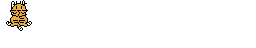 Prvi koraki
KJE DOBITI MAČKO:

prijatelji
veterinar
zavetišča
vzreditelji

PRIBOR:

krtača in glavnik
skodelica za hrano in vodo
košara
mačja postelja
mačje stranišče
Prehrana
Mačka mora imeti vedno na voljo svežo vodo in hrano. Hrano lahko kupimo v trgovinah ali pa jo pripravimo doma. 

KUPLJENA HRANA

V trgovini lahko za mačke kupimo suho in mokro hrano.
Suho hrano lahko največkrat kupujemo v obliki briketov.
Mokra hrana je navadno pakirana v vrečkah ali v konzervah. Mački jo običajno ponudimo enkrat do dvakrat na dan.


DOMA PRIPRAVLJENA HRANA
Nega mačke
Negovanje dlake:
mačko maramo redno česati
pogostost česanja je odvisna od dolžine dlake

Čiščenje oči:
mački očistimo oči z kosom vate
pogostost čiščenja je odvisna od pasme mačke

Čiščenje ušes
Čiščenje zob
Kopanje:
mačko kopamo po potrebi (enkrat mesečno)
Zanimivosti
Zakaj mačka prede?
Zakaj mačka je travo?
Zakaj mačka gnete s tačkami v naročju?
Kako uspe mački pasti na noge?
…
O delu …
Za to temo sva se odločili, ker se nama je zdela zanimiva, Eva pa ima mačke tudi najraje od vseh živali.
 Najprej sva zbrali vire (knjige, podatke poiskali na internetu), nato sva se lotili dela. Ko sva imeli že vso besedilo ter slike, sva začeli z urejanjem.
 Večjih težav nisva imeli, če pa je že kaj bilo, sva vprašali za nasvet gospo profesor.
 O mačkah sva izvedeli mnogo novih stvari.
 Pridobljeno znanje bova lahko uporabili v praksi   pri skrbi za mačke.